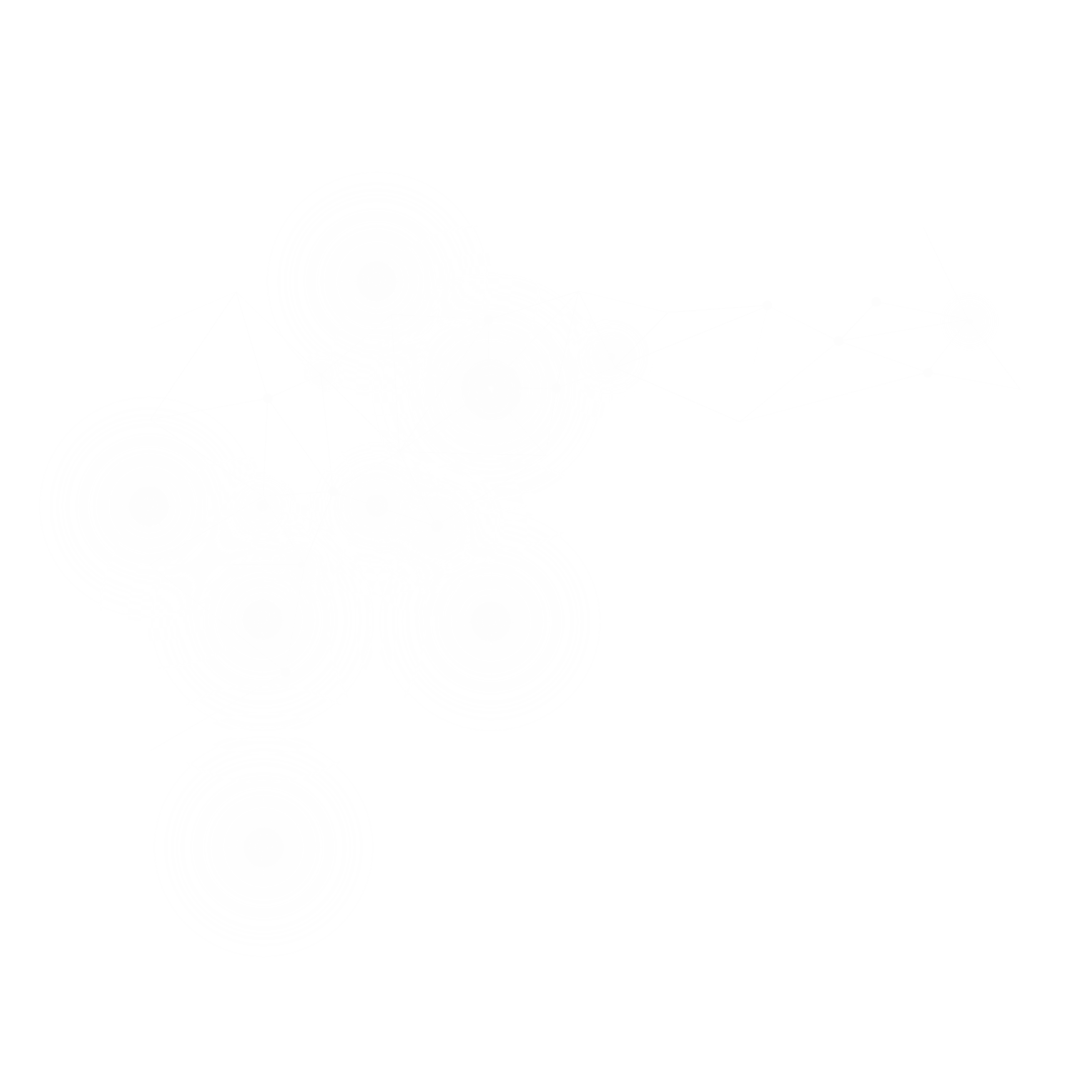 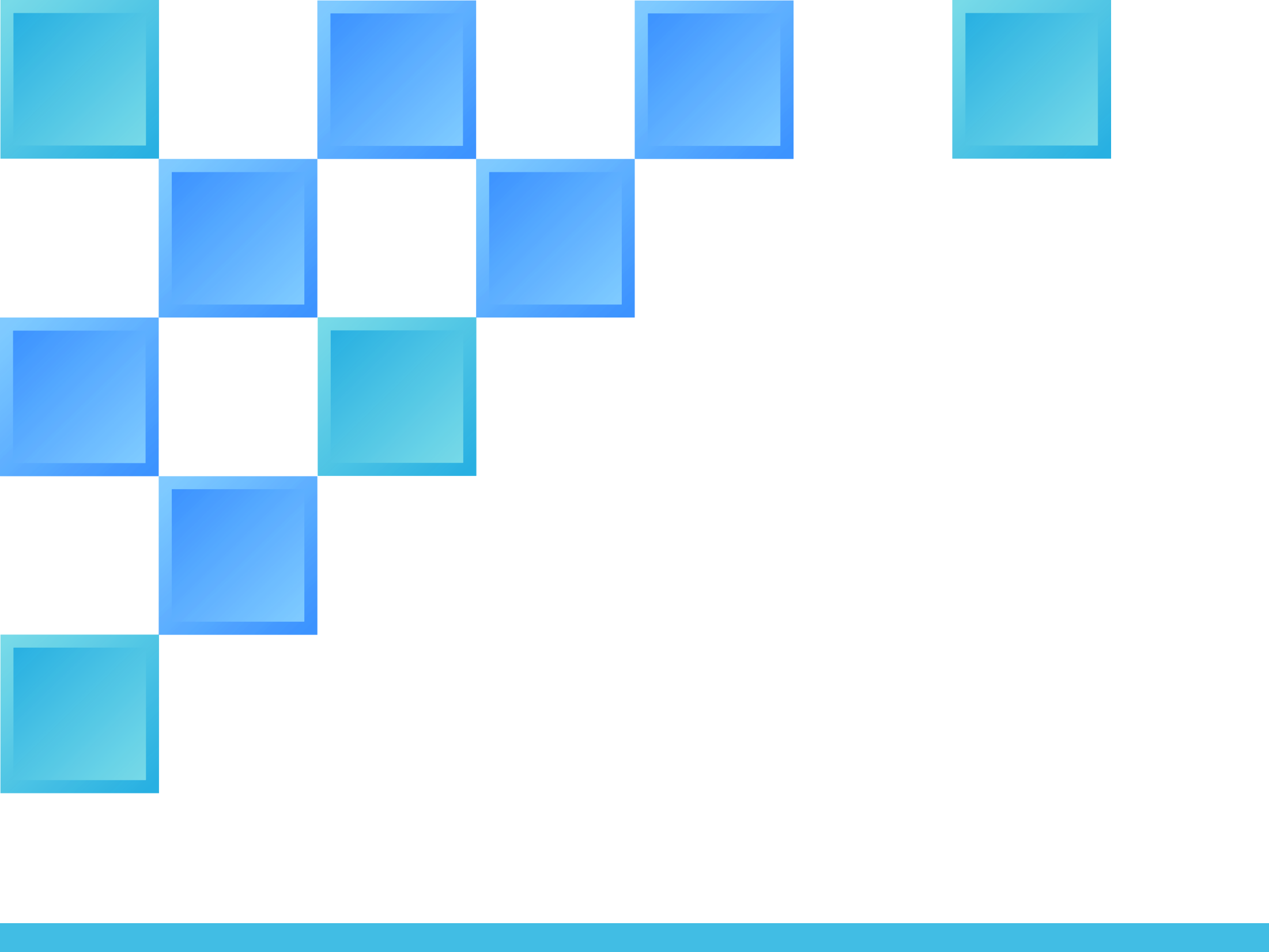 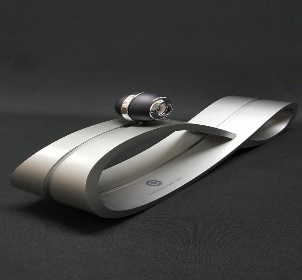 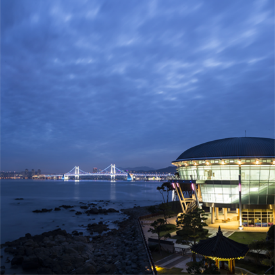 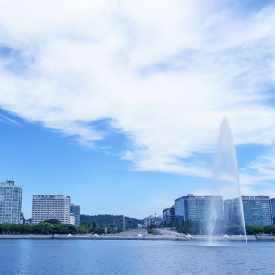 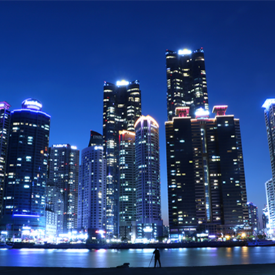 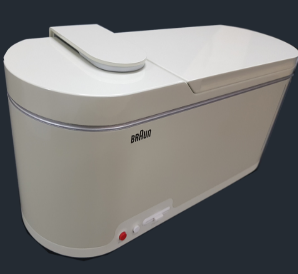 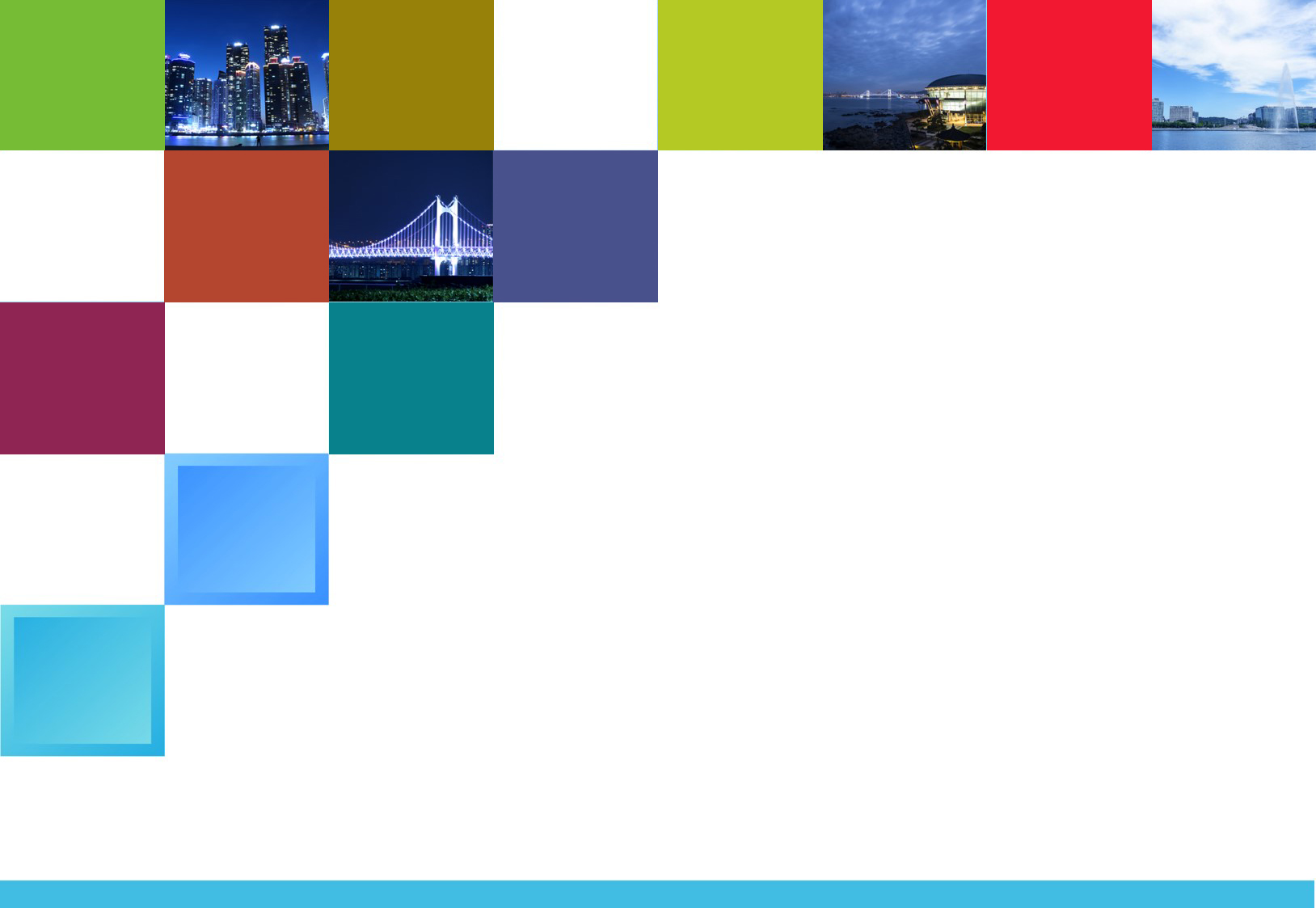 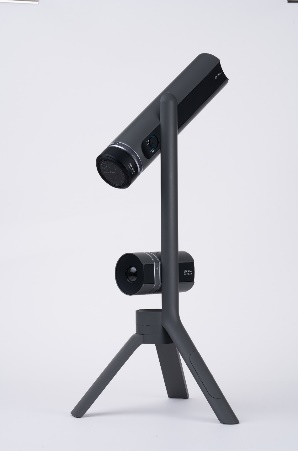 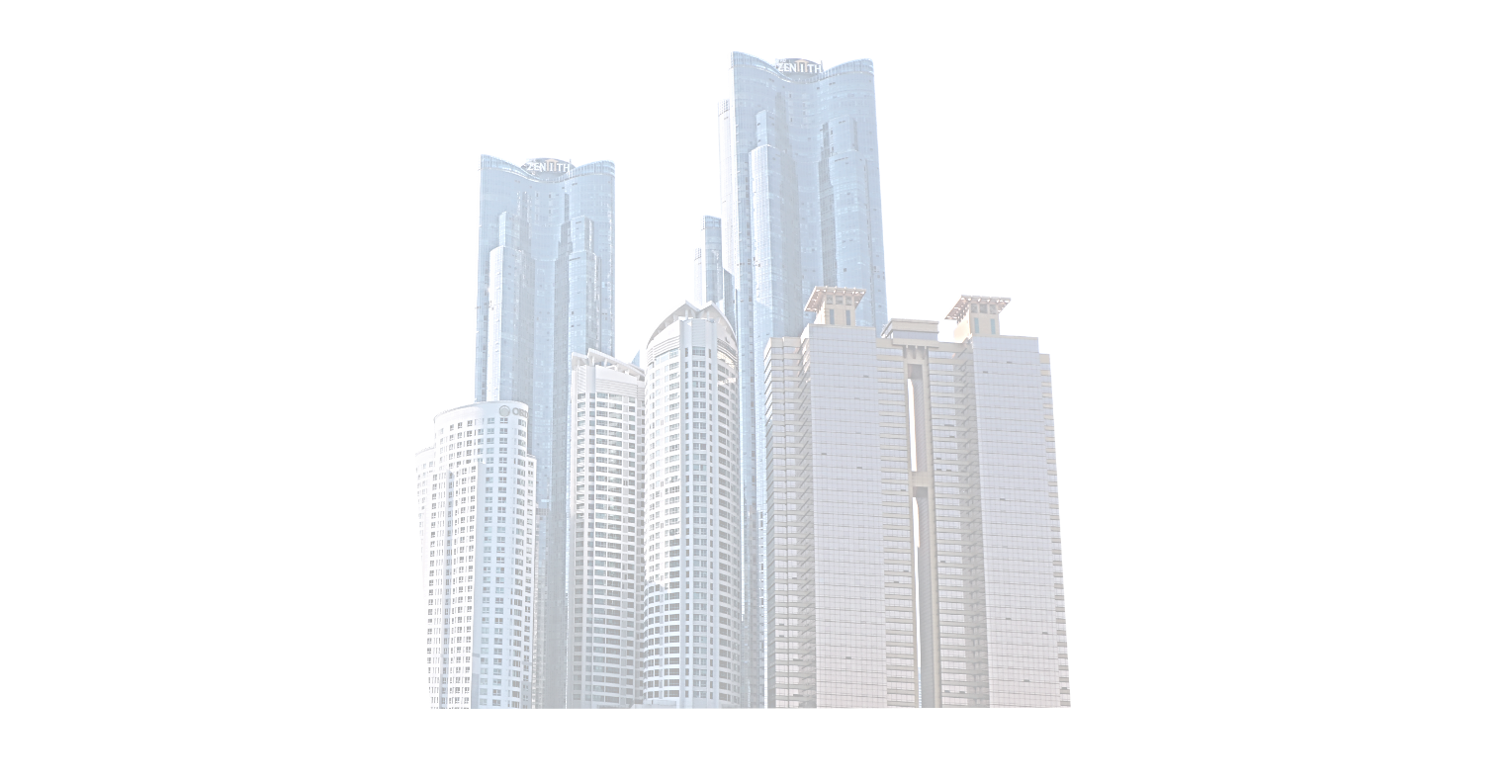 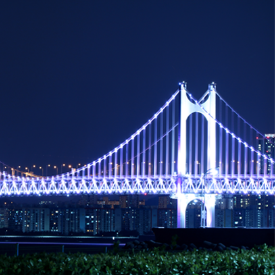 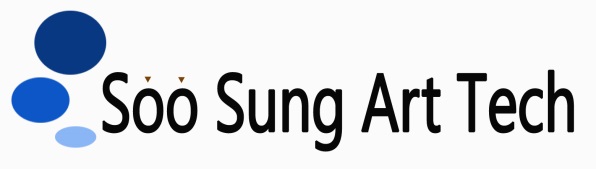 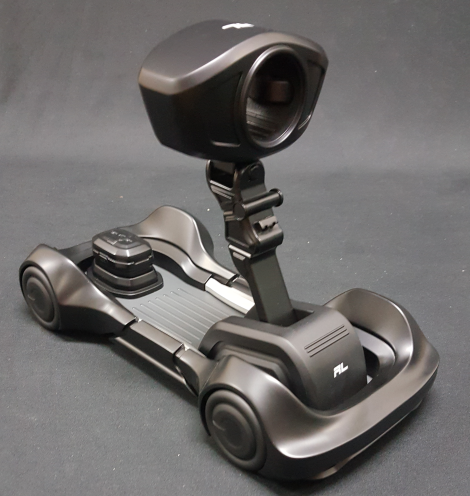 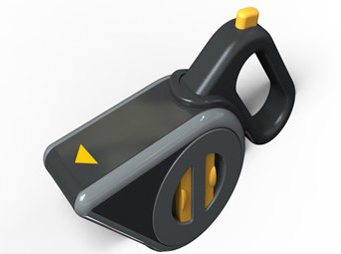 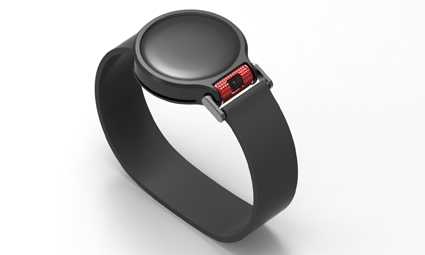 Design Mock-Up & Working Mock-Up
㈜ 수성아트텍 회사소개서
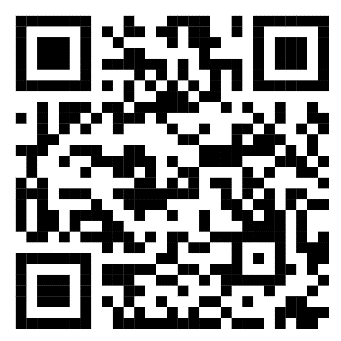 서울시 금천구 가산디지털1로 119 SK트윈타워 B동 415호            
홈페이지   www.ssarttech.com      E-mail : soosung77@empal.com
Tel : 02) 866-4020      Fax : 02) 866-4030        soosung_art
위치 : 가산디지털단지역 1호선/ 7호선 5번 출구 도보 5분거리
H.P : 010-4766-3388
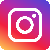 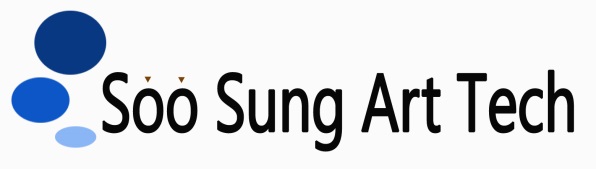 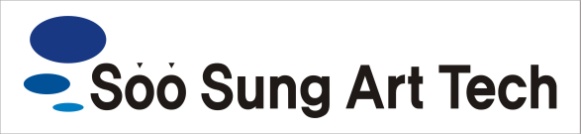 Ⅰ. 회사소개
1. 회사 개요
㈜수성아트텍은 일본 및 국내에서 인정 받은 목업 제작 기술을 바탕으로 철저한 품질 관리와 효율적인 
생산관리를 통한 납기준수, 그리고 철저한 원가관리를 통한 비용절감을 통해 일본 및 국내 업체에 목업관련제품을  제공하고 있습니다.
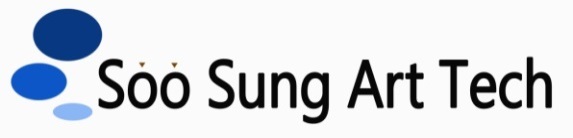 2. 주요거래회사
2. 주요거래회사
일본 및 다양한 국내거래처 그리고 여러 협력회사들과의 업무제휴를 통해  경쟁력 있는 제품을 고객 
여러분께 공급하고 있습니다.
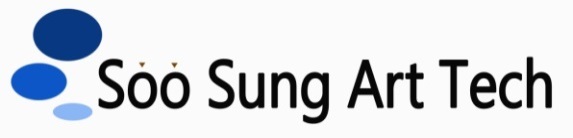 3. 장비현황
1. 보유 CNC 머시닝센터 /3D 프린터 현황
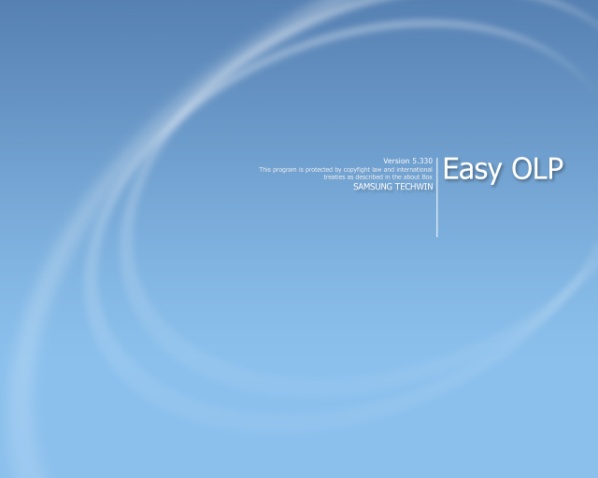 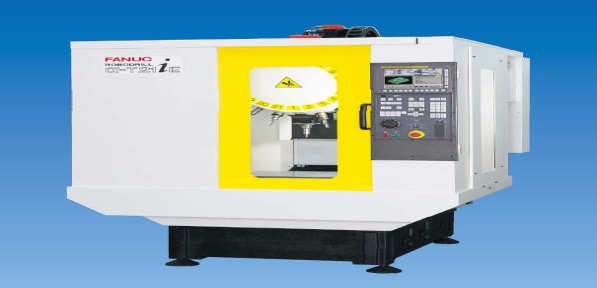 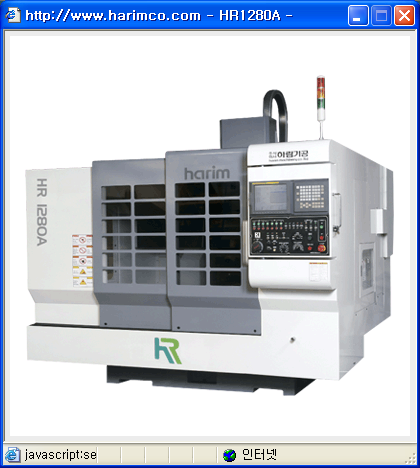 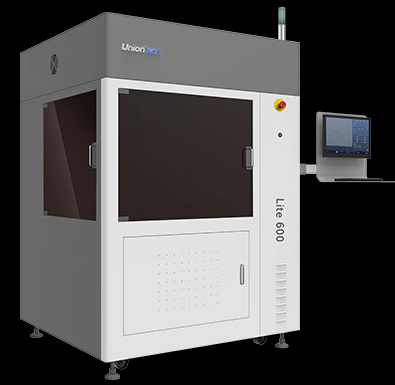 2. 보유 부장비 현황
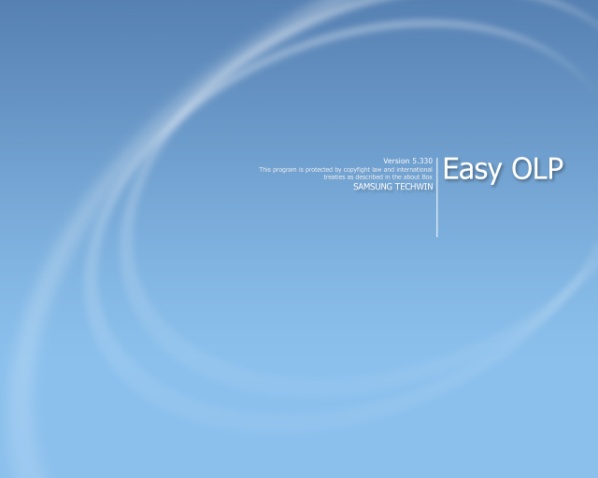 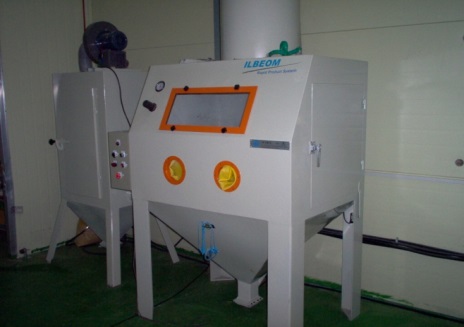 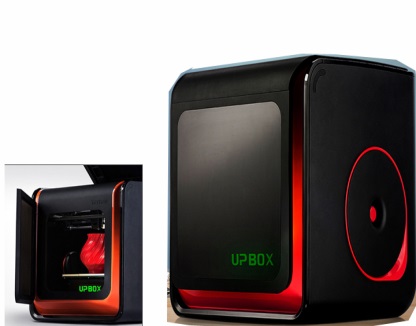 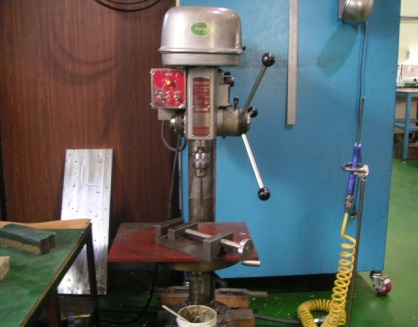 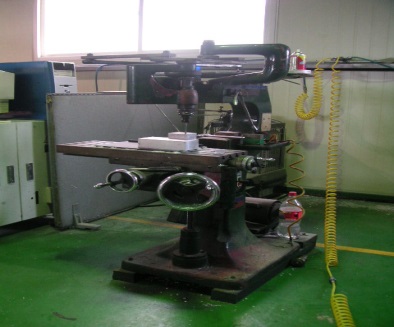 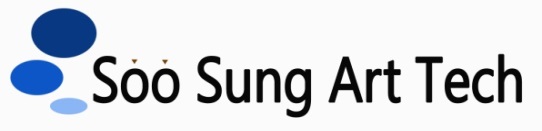 4. 가공 생산품 사례
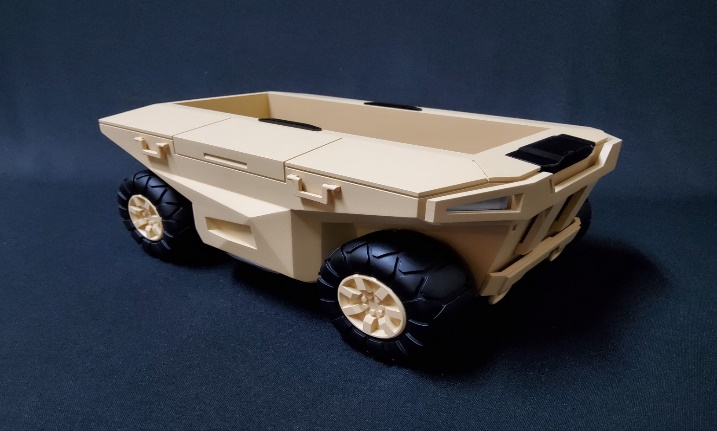 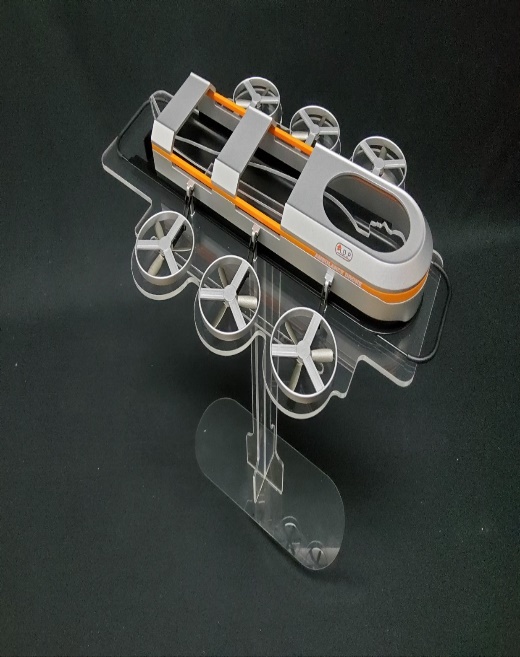 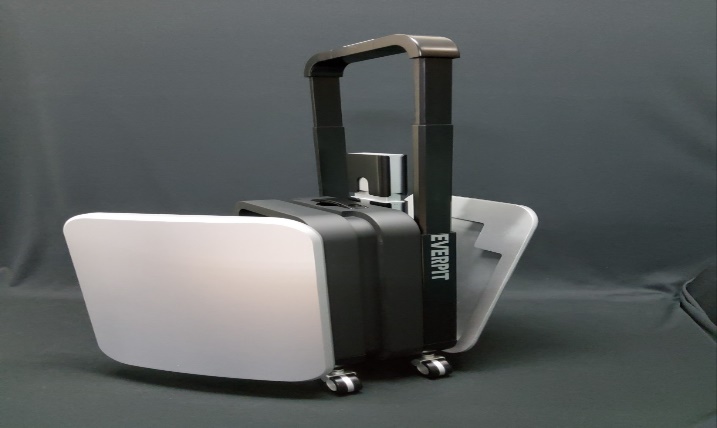 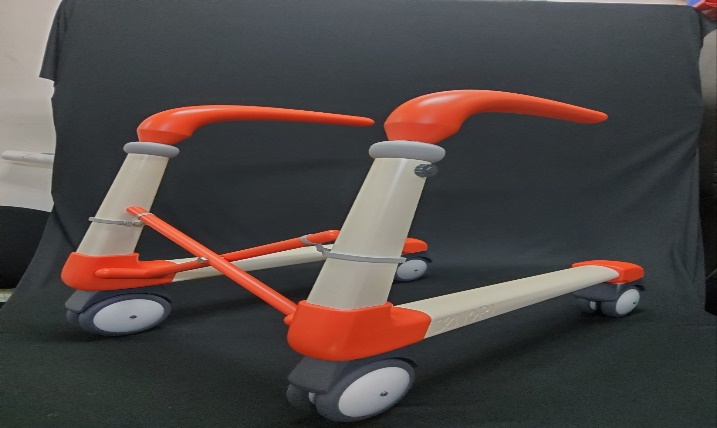 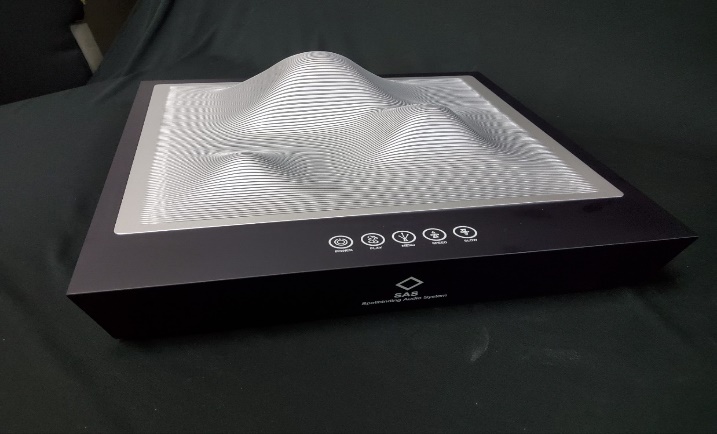 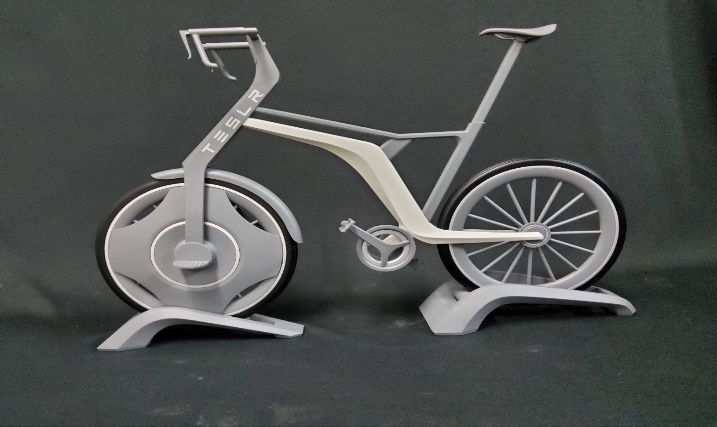 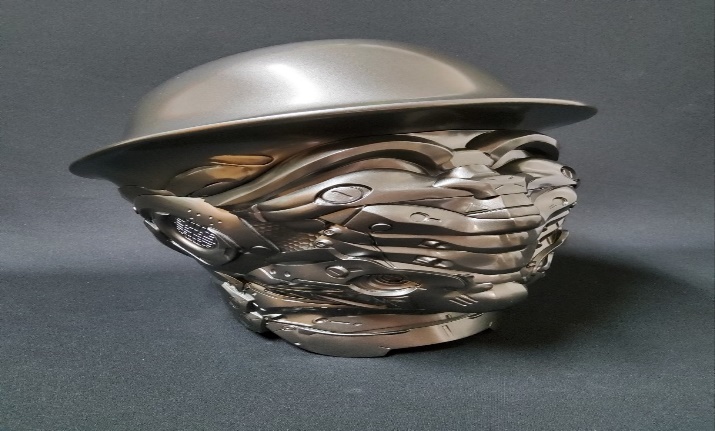 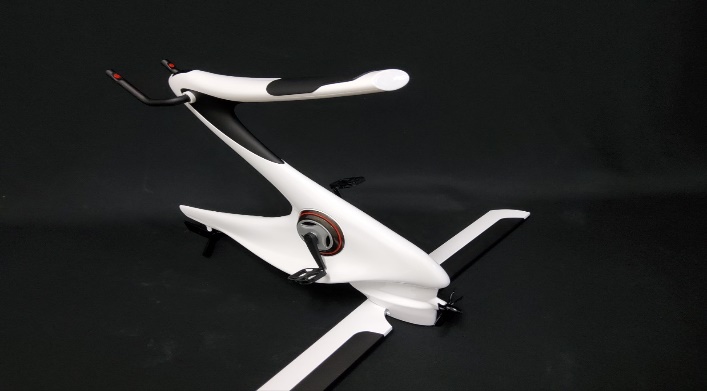 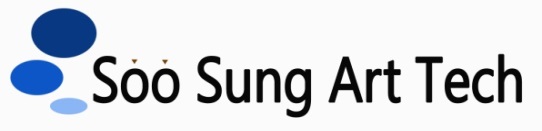 4. 가공 생산품 사례
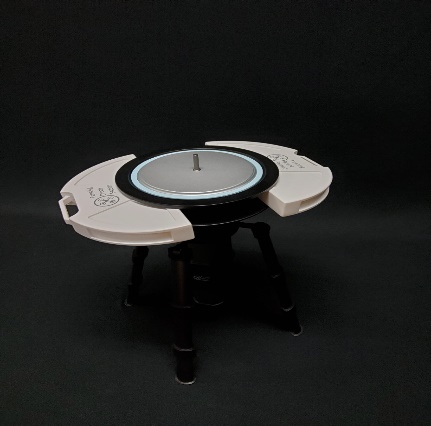 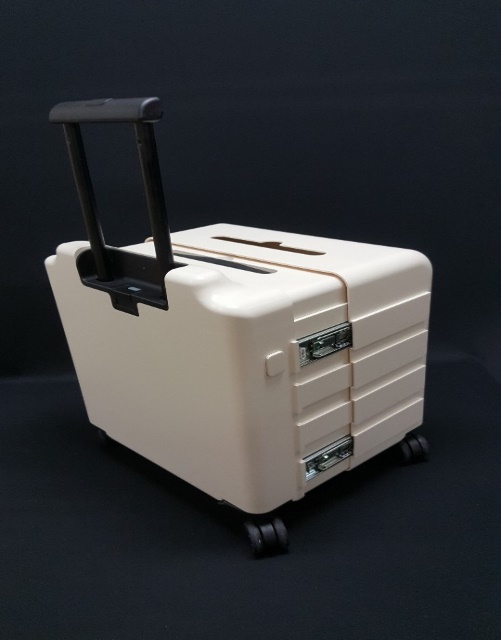 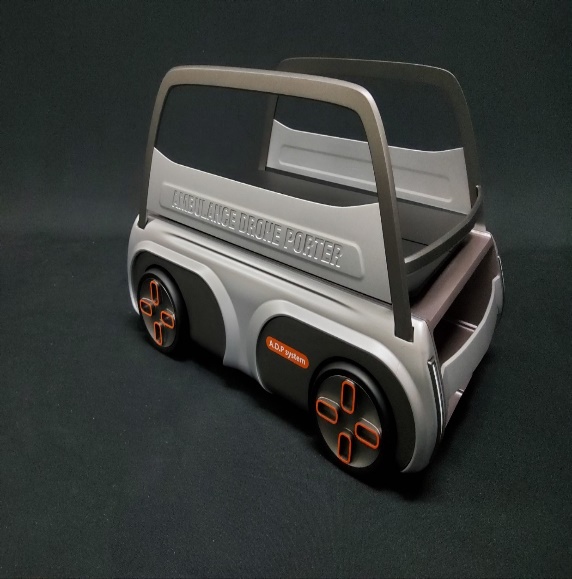 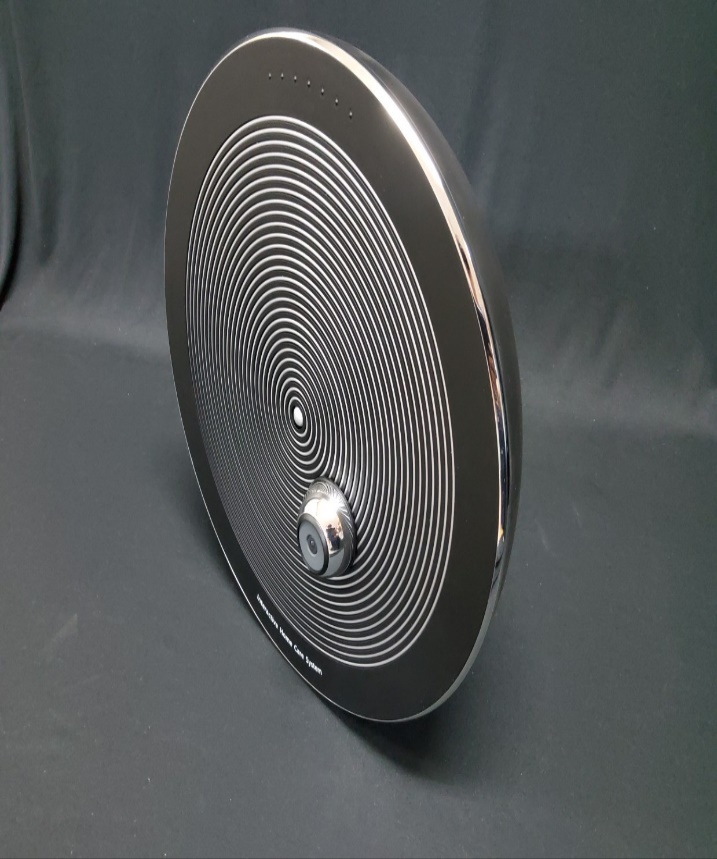 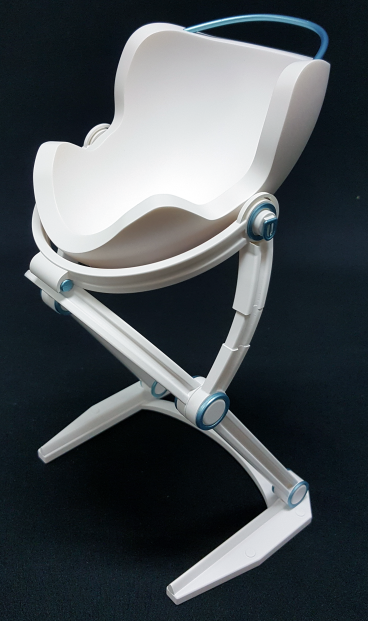 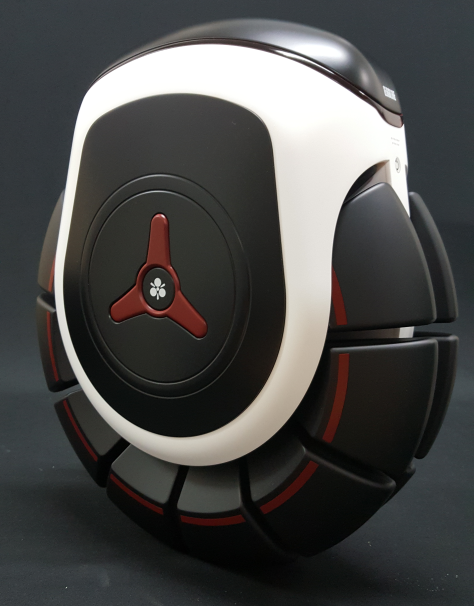 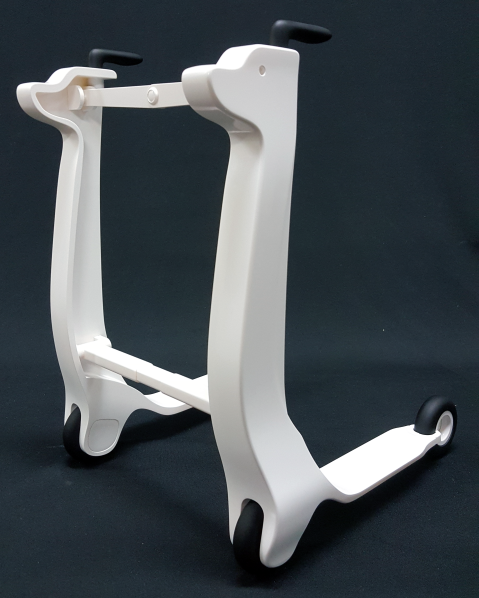 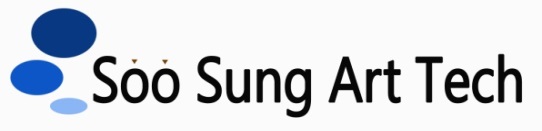 4. 가공 생산품 사례
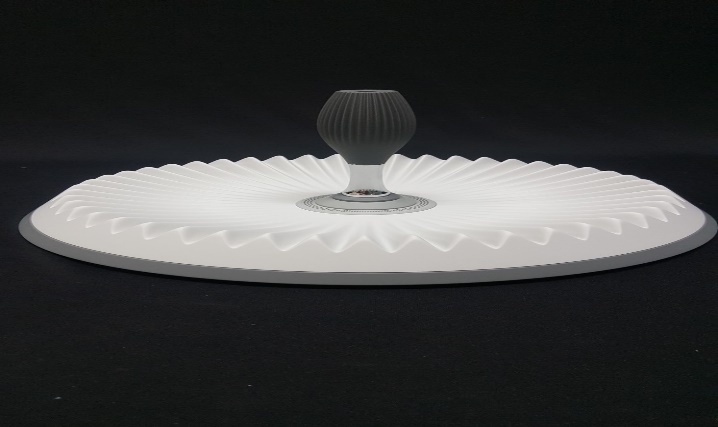 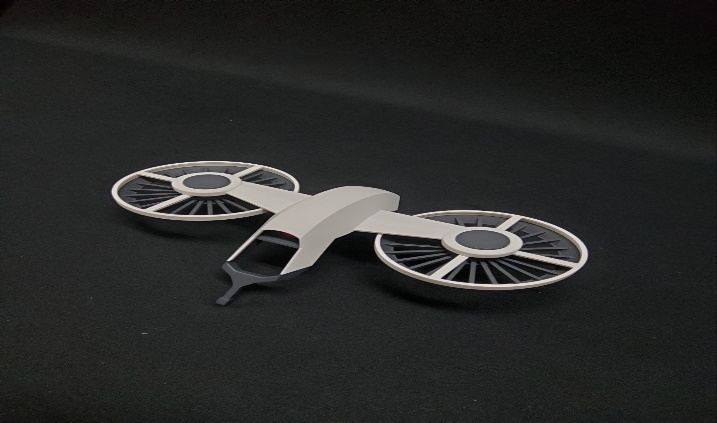 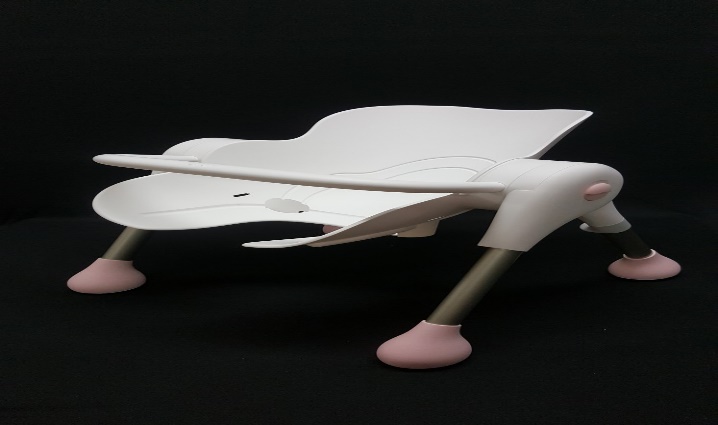 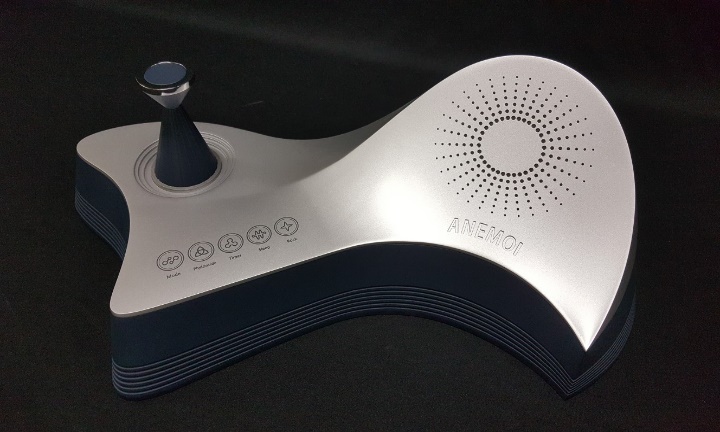 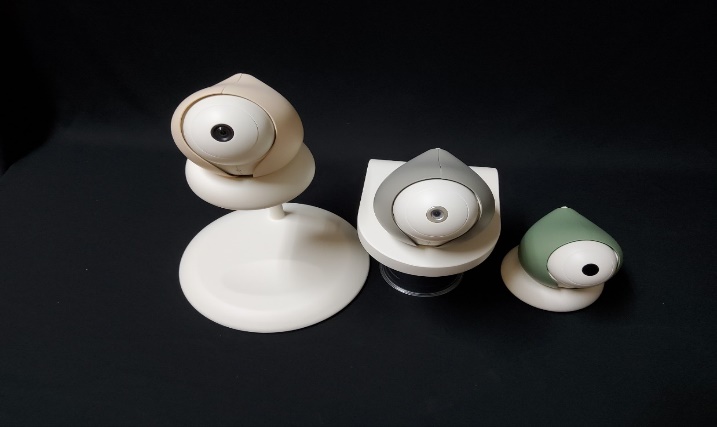 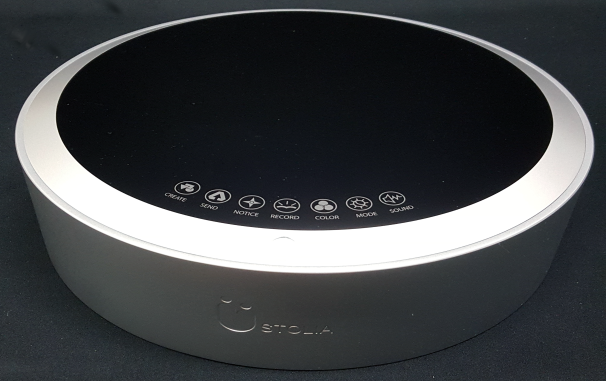 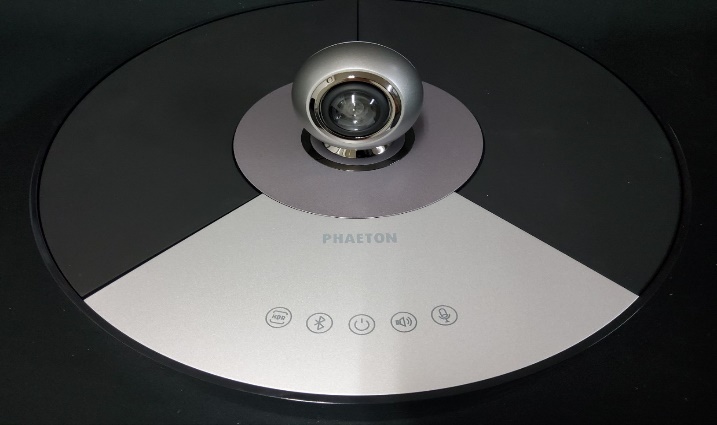 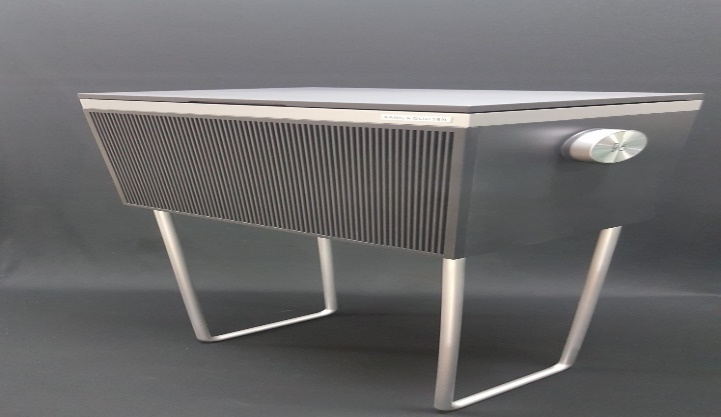 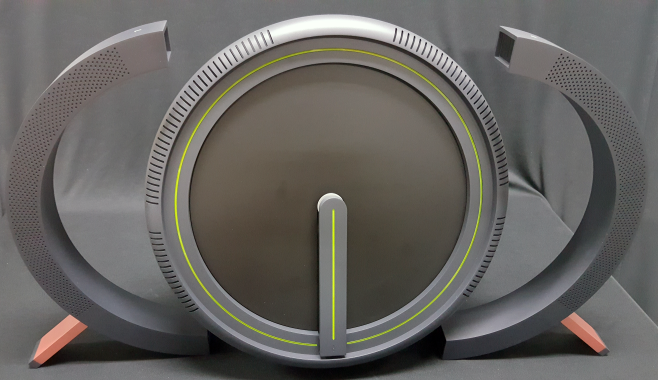 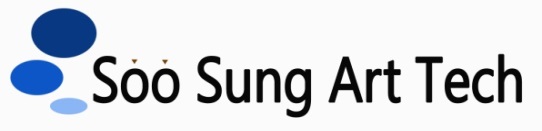 4. 가공 생산품 사례
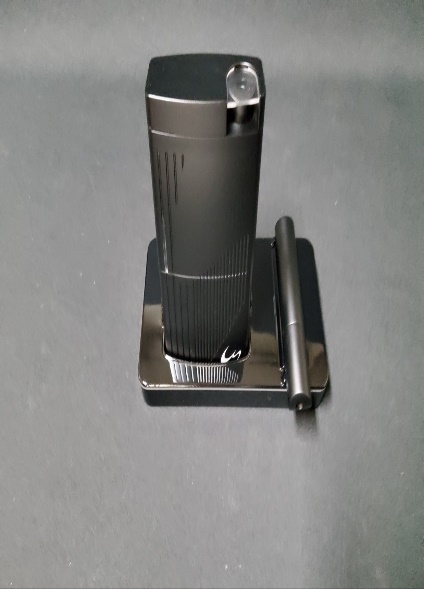 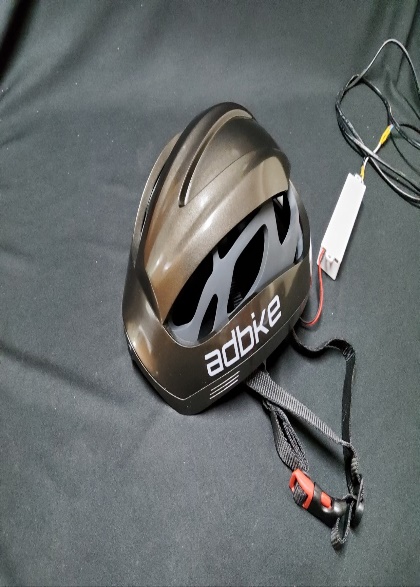 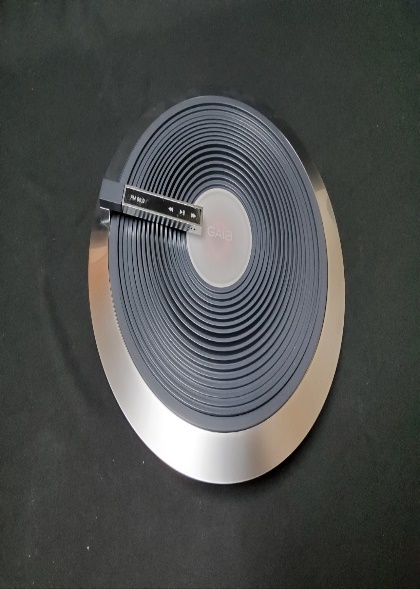 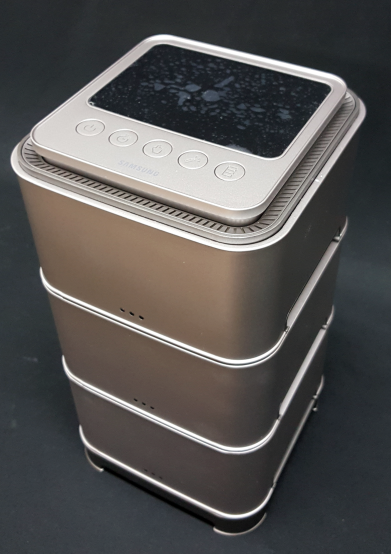 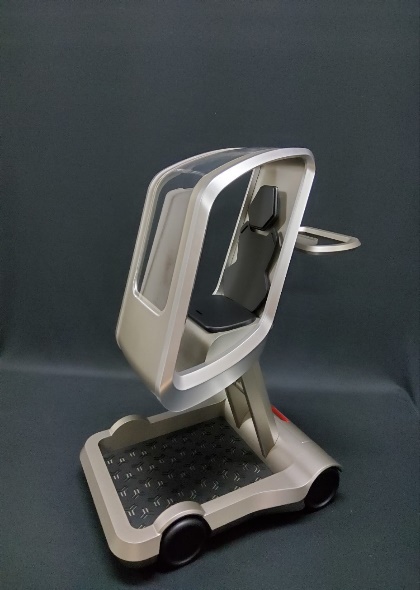 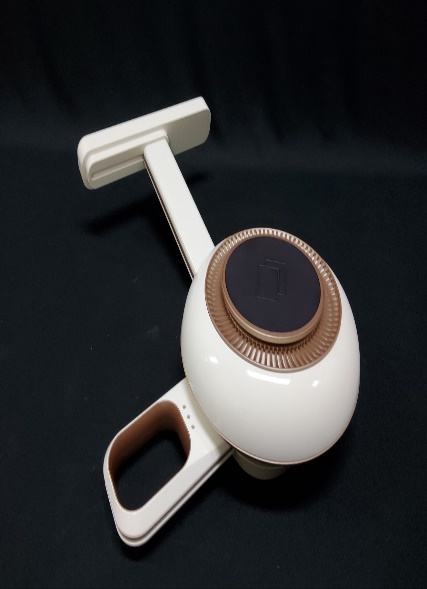 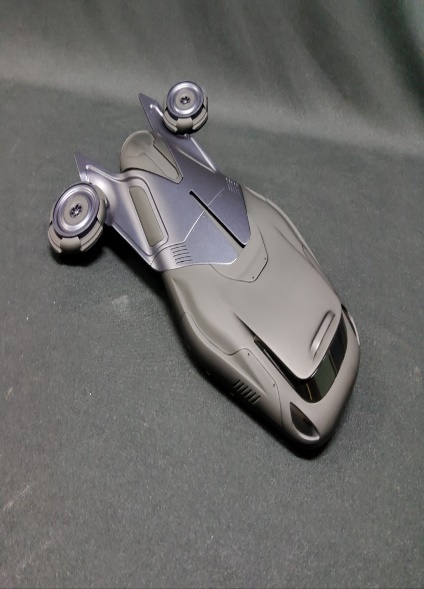 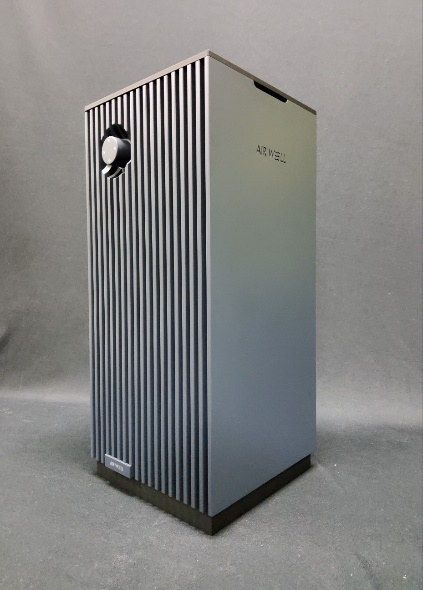 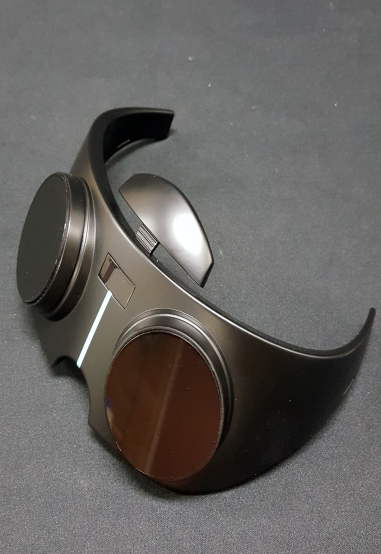 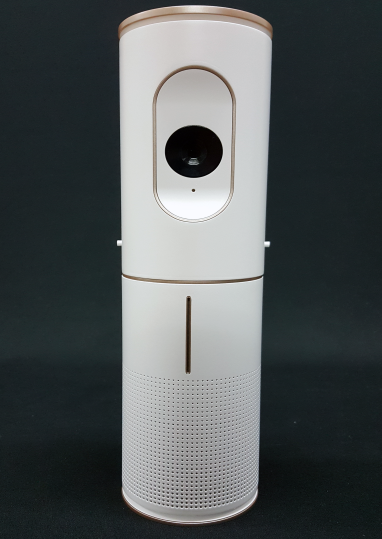